Bienvenue à la
FONDATION de l’hôpital de
Smooth Rock Falls
Historique

Dans le but de répondre aux besoins capitaux de l’hôpital de Smooth Rock Falls, en 2013-2014, un groupe de personnes prend la decision de faire des prélèvements  de fonds.  Les membres du comité réalisent que pour obtenir des dons de différentes fondations, il serait souhaitable de s’incorporer comme organisme à but non lucratif.

Nous entreprenons les démarches qui s’avèrent longues et en 2016 la foundation fut incorporée.

Membres fondateurs: Marielle Cousineau, Chantal Tessier,
 Melonie Loubert, Wayne McGee, Fabien Hébert
But et mandat

Subvenir aux besoins capitaux de l’hôpital de Smooth Rock Falls
Membres du conseil d’administration
2023-2024
Marielle Cousineau, présidenteMérianne Latour, vice-présidente 
Melonie Loubert, trésorière
Carole Cloutier, secrétaire
Lina Arseneault, membre
Hélène (Gervais) Gillissie, membre
Suzanne Boivin, membre
Membres du conseil d’administration
2024-2025
Marielle Cousineau, présidenteMérianne Latour, vice-présidente 
Melonie Loubert, trésorière
Carole Cloutier, secrétaire
Lina Arseneault, membre  *
Hélène (Gervais) Gillissie, membre
Suzanne Boivin, membreAngèle Marchand, membre

* Démission décembre 2024
Politique de reconnaissance
Politique

,La Fondation HSRFH Foundation, reconnaît les donateurs pour leurs dons par le biais d'expressions d'appréciation formelles et informelles, personnelles et publiques. L'Hôpital et la Fondation reconnaissent l'importance des contributions à la Fondation et réitèrent le droit des donateurs de recevoir une reconnaissance et une appréciation appropriées pour leurs dons.
Procédure

1. La fondation accusera réception de tous les dons et / ou dons reçus dans le but d'exprimer sa gratitude et son soutien à sa fondation.

2. Une (PPP) présentation sur téléviseur est disponible dans une zone désignée de l'hôpital (atrium) comme mur de reconnaissance.

3. Les directives de reconnaissance des donateurs seront les suivantes:
Légende

Pour moins que 100$ -  un reçu et une carte de remerciement

Plus de 100,00 $ / moins de 500 $  - une carte de remerciement personnalisée de la Fondation sera envoyée au donateur

Plus de 501 $ / moins de 4 999 $ -  Une carte de remerciement personnalisée du président de la Fondation et chef de la direction de l'hôpital sera envoyée au donateur

Plus de 5 000 $ / moins de 9999 $ -  Reconnaissance de bronze sous le titre de Collaborateur 

Plus de 10 000 $ / moins de 24999 $  - Reconnaissance d'argent sous le titre de Bienfaiteur 

Plus de 25 000 $ / moins de 49 999 $ Reconnaissance d'or sous le titre de Bâtisseur 

Plus de 50 000 $ / moins de 99,999 $ Reconnaissance de platine sous le titre Fondateur 

Plus de 100 000 $ + Dédicace d'un espace dans l'hôpital, c'est-à-dire une chambre avec un délai négocié sous le titre de Visionnaire
4. Les donateurs qui devraient être reconnus sont tous les individus, sociétés, clubs philanthropiques, organismes communautaires et fondations philanthropiques qui font des dons en argent ou en nature à la Fondation HSRFH Foundation. Ces cadeaux peuvent inclure des dons à des campagnes de financement, des publipostages directs, des demandes par courrier électronique ou Facebook, des monuments commémoratifs, des hommages, des dotations, des événements spéciaux, etc.

5. Un don ou un cadeau peut prendre différentes formes

a. Dons en espèces
b. Dons en nature
c. Assurance-vie
d. Dons non révocables (c.-à-d. dons planifiés)
e. Legs
 f. Engagements
g. Commandites ou événements tiers générant des revenus pour la       Fondation.
6. La Fondation HSRFH peut modifier sa politique de reconnaissance de temps à autre afin de renforcer et de maintenir l'objectif de sa politique en termes de reconnaissance équitable et / ou de reconnaissance qualitative.

7. Les noms des personnes, entreprises, organisations ou agences faisant un don à la Fondation resteront confidentiels jusqu'à ce qu'ils soient publiés conformément aux directives de reconnaissance (article 3).

8. Le donateur peut demander l'anonymat de l'affichage public.

9. Le montant spécifique d'un don et les modalités de paiement seront considérés comme confidentiels à tout moment, sauf indication contraire du donateur par écrit. c'est-à-dire le montant du don
10. L'accès à l'information sera limité au personnel et au conseil de la fondation.
11. Les cadeaux seront reconnus rapidement et les donateurs informés de la politique de reconnaissance.

12. Le mur des donateurs sera maintenu tel que jugé nécessaire.
Visionnaire (100,000 $ +)
Madame Jeanne Renaud – 2014  
		  Le salon dans l’unité des soins actifs est nommé à la          		  mémoire de Madame Jeanne Renaud

La Fondation Marcel et Frances Labelle – 2017 
		 Le département de rayon X est dédié à la Fondation 			 Marcel et Frances Labelle

La Fondation Marcel et Frances Labelle – 2020 

Madame Lise et Monsieur Denis Gauvin - 2024
Fondateur (50 000 $ - 99 999 $)
Fondation de la famille Monkman – 2020
		
	 	Une plaque est placée dans le jardin de la cour arrière en 		 mémoire de Raymonde et Rhéal Arseneault
Bâtisseur (25 000$ - 49 999$)
La Caisse Populaire de Kapuskasing et région – 2017
	La Caisse Populaire a payé pour l’achat d’un défibrillateur

La Caisse Alliance de Kapuskasing et région – 2020
	La Caisse Alliance a fait un don envers l’achat d’une 	fourgonnette accessible pour le programme Vieillir Chez Soi
Bienfaiteur  (10 000 $ / 24999 $)
Succession de Madame Pearl Marlow- 2020

Angèle Bizier en mémoire de son époux Roger Bizier
    Angèle a fait un don envers l’achat d’une 	fourgonnette accessible   	pour le programme Vieillir Chez Soi

Fondation de la famille Monkman  – 2023
	Richard and Mona ont fait un don pour nous aider à rehausser et maintenir la cour arrière de l’unité des soins de longue durée

Agnico Eagle – 2024
	Cette compagnie minière a fait un don envers l’achat d’un lit spécialisé
Collaborateur (5 000$ - 9 999$)

TransCanada Pipelines Limited  2017

GEMINI – SRF Power Corp 2023

Ontario Power Generation (OPG) 2025
Dons de 1 000 $ ou moins que 4 999$
2020

Royal Canadian Legion – Br 305
André Bernier
Claudette Rousseau
Denis Lasalle
Dons de 1 000 $ ou moins que 4 999$
2021

Jean-Yves Marquis 
Don anonyme en mémoire de Jean-Louis Dubord
Dons de 1 000 $ ou moins que 4 999$
2022

Nicole Wittke					Thomas Boyd
Chevaliers de Colomb
Dons de1,000$ et moins que 4,999$
2023

Lina Arseneault		Smooth Rock Falls Lions’ Club
Dons de1,000$ et moins que 4,999$



2024

Yvette et Reg Keat


2025

Patrick Renaud
Dons de 100$ et moins que 1 000$
2022
Anita & Ronald Rochon			Patricia & Michel Dubord			Lina Arseneault
Patrick Phelan						David & Margaret Pachota		Lucienne Bernier 
Patricia & Michel Dubord			Guy Rochon						Diane Papineau
Alayne & Jean-Marie Couture	Mariette & Léonce Fortin			Hélène Ménard
Chantal Marchand				Deborah Foster					Claude Goulet	
Yvon Bernard						Stella Drolet						Madeleine Gravel
Town of Smooth Rock Falls		Mérianne Latour					Yvon St-Pierre
Terry & Mavis Pinkney				Université de Hearst /Innovanor
Laurie & Lorraine Breault			Alexis Klimack						Anonymous
Dan & Marg Therrien				Anonymous						Claude Goulet
Theresa Roberts					Anonymous						Suzanne Martin
Irène Gravel						Edmonde Guindon				Solange McNeely
Cercle Ste Thérèse de l’enfant Jésus									Claude Goulet
Clara & Emile Jacques			George Long						Diane Richard
Suzanne & Guy Boivin				Hélène Gillissie					Hélène Gillissie
Aline Ménard						Yvon Bernard
Dons de 100$ et moins que 1 000$
2023
Eliane Labonté Bernier			Rose Marie Smith			Stephanie Townsend-McKinnon
Michel Brideau				Claude Goulet				Anonymous
Gaetan Mercier				Anonymous				Noel Mercier
Ruth Ann Leroux				Claude Goulet				Margaret& David Pachota
Claude Goulet					La famille Ubald Mercier   Sue & Guy Boivin
Claude Goulet					Claude Goulet				Claude Goulet
Claude Goulet					Barry Adamson			Beth Berdan
Claude Goulet					Patrick Whelan			Patrick Whelan
Marie & Claude Pelletier		Dianna & Thomas Rennie	Denis Lasalle
Dons de 100$ et moins que 1 000$
2024

Claude Goulet					Casandra Gravel				Branda Yan
Susan Booth					Anonymous					Claude Goulet
Tom Vane						Colette Cooper				Kathy Taylor
Clara Martin					Anne-Marie Hosick			Claude Goulet
Claude Goulet					Claude Goulet					Claire Stasila
Claude Goulet					Madeleine Gravel				Claude Goulet
Claude Goulet					Jean-Yves Marquis			Claude Goulet		
Famille de Gaston Gravel		Mireille Bernier					Claude Goulet
Denis Lasalle					Claude Goulet					Claude Goulet
Ken & Jeannine Grenier
Dons de 100$ et moins que 1 000$
2025

Rhissy Emmanuel Gnagna			Claude Goulet			Joh Christian Agbayani
Claude Goulet						Anonyme				Jacynthe Leroux
Claude Goulet						Claude Goulet			Carole Doucet
Thomas & Dianna Rennie			Claude Goulet			Claude Goulet
Smooth Rock Falls Hospital Auxiliary 						Anonyme
Dons jusqu’à 100$
2022
Yvon Bernard				Lise & Lawrence Simpson		Hélène et Jean-Guy Poirier
Tracy & Chantale Tessier	Susan Therrien					Line Thériault
Luc Albert					Conrad Labonté				Éliane et André Bernier
Claudette Galipeau		Denise & Daniel Pelletier		Pauline & Carol Labonté
Jacqueline Fortier			Christiane & Serge Labonté	Marielle Cousineau
Hélène Gillissie			M Chaney						Richard & Line Mercier
Nancy Mercier-Lacroix	Anonyme						Anonyme
Clara & Emile Jacques	Kathy Taylor					Kathy Taylor
Marcel & Judith Lévis		Kathy Taylor					Lise Simpson
Hélène Gillissie 			Clara & Emile Jacques		Kathy Taylor
Judith & Marcel Lévis		Nicole & Jean-Yves Leblanc 	Lloyd Rosebush
Nicole & Jean-Yves Leblanc								Barbara Burkhardt
Nicole & Jean-Yves Leblanc								Normand Lévis
Yvette & Rej Keat			Paul Hébert					Yvette & Rej Keat
Rachel & Denis Therrien	Marie & Ernest Demers			Joanne McGee
Alayne and Jean-Marie Couture							Alayne and Jean-Marie Couture
Dons jusqu’à 100$
2022
Yvon Ward					Denise Couture				Lynn & Gilbert Pelletier
Line Thériault				Pierre Plamondon				Linda Miville
Francine Gagnon			Monique Boucher				Monique Boucher
Leslie Gagnon				Leslie Gagnon					André Wilson
Nicole Gagné				FEESO							Lucie Viel
Nicole Forley				Yvonette &  Maurice Demeules
Kathy Taylor				Kathy Taylor					Kathy Taylor
Nicole & Jean-Yves Leblanc								Raymond Lévis
Nicole & Jean-Yves Leblanc								Mariette Gervais
Mariette Gervais			Alayne and Jean-Marie Couture
Alayne and Jean-Marie Couture							Kathy Taylor
Alayne and Jean-Marie Couture							Kathy Taylor
Kathy Taylor				Mariette Gervais				Lynne McMann
Mona Monkman			Maurice Arseneault			Diane Papineau
Dons jusqu’à 100$
2022
Sylvie et Walter Laconi			Dianne et Ron Browne					Hélène Gillissie
Leslie et Denis Gagnon			Suzanne & Guy Boivin					Hélène Gillissie
Lise et Laurence Simpson			Hélène & Jean-Guy Poirier			Kathy Taylor
Dianne et Ron Browne				Chantale & Tracy Tessier				Kathy Taylor
Yvonnette & Maurice Demeules	Lucette Lamothe						Lyse Granier
Yvette & Reg Keat					Alayne & Jean-Marie Couture		Lyne Granier
Alayne & Jean-Marie Couture	Valentina Siple						Lydia Szyjka
Jacqueline & Normand Ménard	Jennifer Caldhick						Eddyrae Kramer
Lise and Laurence Simpson		Eliane & André Bernier					Hélène Gillissie
Guy Rochon						Linda Miville							Lucette Lamothe
Viviane & Marc Gravel			Clara Martin							Denise Pelletier
Louise & Edouard Breault			Diane & Wayne Martin					Anonyme	
Nicole Poulin						Marie & Ernest Demers					Paul Roberts
Lynn Pelletier						Lynn Pelletier							Louisette Granier
Denise St-Pierre					Yvonnette & Maurice Demeules						
Rachel & Roger Taylor				John & Diane Woods
Francine & André Gagnon		Francine & André Gagnon
Dons jusqu’à 100$
2022

Linda & Rick Lamarche			Lise & Larry Simpson				Linda Miville
Linda Miville						Alayne & Jean-Marie Couture	Suzanne Ethier
Alayne & Jean-Marie Couture	Alayne & Jean-Marie Couture	Judy & Marcel Lévis
Kathy Taylor						Kathy Taylor						Kathy Taylor
Kathy Taylor						Kathy Taylor						Leslie & Denis Gagnon
Leslie & Denis Gagnon				Leslie & Denis Gagnon				Leslie & Denis Gagnon
Leslie & Denis Gagnon				Leslie & Denis Gagnon				Marc Bertrand
Julie & Gilles Rioux					Municipalité du Canton de Trécesson
Lina Philippon						Roberte et Paul Hébert 			Anonymouos
Ghislaine et Bernard Lauzon		Marie & Ernest Demers				Suzanne & Guy Boivin
Marjolaine & Rolly Demers		Pauline & Luc Grenon				Michelle Montgomery
Hélène & Jean-Guy Poirier		Patsy & Michel Dubord			Sheila Jacques
Yvonnette & Maurice Demeules	Clément Desrochers				Marielle Cousineau
Lise & Larry Simpson				Yvonnette & Maurice Demeules	Kathy Taylor
Mariette & Léonce Fortin			Kathy Taylor						Kathy Taylor
Kathy Taylor
Dons jusqu’à 100 $
2022
Louisette & René Sicard				Patricia Dubord			Denis & Leslie Gagnon
Francine & André Gagnon			Dianne & Ron Browne		Jean-M & Alayne Couture
Suzanne Ethier & Robert Lepage		Line Thériault				Francine & André Gagnon
Cécile Marchand Drapeau			Marie & Claude Pelletier	Judith & Marcel Lévis
Alayne & Jean-Marie Couture		Patsy & Michel Dubord	Hélène & Jean-Guy Poirier
Marjolaine & Rolly Demers			Kathy Taylor				Elenor & Allen Shier
Dons jusqu’à 100$
2023
Francine & André Gagnon		Yvonnette & Maurice Demeules
Cécile Marchand Drapeau		Marie & Claude Pelletier		Judith & Marcel Lévis
Alayne & Jean-Marie Couture	Patsy & Michel Dubord		Hélène & Jean-Guy Poirier
Marjolaine & Rolly Demers		Kathy Taylor					Elenor & Allen Shier
Mireille Legault 					Monique Malenfant			Tina Shi	er
Bruce & Louise Innes				Patricia & Raymond Côté		Line Thériault
Hélène Gillissie					Angelo St-Jean				Hélène & Louis Lessard
Lynne Lessard-White & Richard White								Robert Gardiner			
Maurice & Nicole Cousineau		Tina Léonard & Jens Hansen	Mary Lepage
Elise Corbin						Anonymous					Angèle Albert-Ritchie
Anonymous						Denise & Daniel Pelletier		Suzanne & Jocelyn Huot
Mireille Legault					Marielle Cousineau			Conrad Labonté
Maurice & Yvonnette Demeules	Hélène et Jean-Guy Poirier	Linda Miville
Clara & Emile Jacques			Lise & Larry Simpson			Rodrigue Dubé
Maurice & Yvonnette Demeules	Clément Desrochers			Kevin Labonté
Kelsy Dumford & Serge Labonté	Christianne Labonté			Sylvie Boucher
Dianne & Ron Browne				Hélène & Jean-Guy Poirier	Kathy Taylor
Suzanne Ethier						Kathy Taylor
Dons jusqu’à 100$
2023
Joel Brunet								Meredith Young				Lindsay Ross	
Meredith Young						Mireille Legault				Marlene Paradis
Joseph Paradis						Derek & Julie Seim				Réal Mainville
Yvonnette & Maurice Demeules		Nicole & Guy Turgeon 		Liliane & Ernest Robin
Judith & Marcel Lévis					Lisa & Norm Boullard			Thériault Family
Alayne & Jean-Marie Couture		Hélène & Jean-Guy Poirier	CUPE Local 4681
Francine & André Gagnon			Guy Rochon					Paul & Roberte Hébert
Jean-Paul & Pierrette Francoeur		Louisette Granier 				Denise St-Pierre
Rolly & Marjolaine Demers			Hélène & Jean-Guy Poirier	Michel & Patsy Dubord
Claude & Marie Pelletier				Lise & Larry Simpson			Anonymous
Mariette Fortin							Jaxson DeBlois					Kathy Taylor
Kathy Taylor							Dianne & Ron Browne			Louisette Granier
Véronique Dion & Ivan Pelchat		Elise Corbin					Noella  Miville
Linda Miville							Marjolaine & Rolly Demers 	Patsy & Michel Dubord
Thérèse Desbiens						Suzanne Huot					France Chevalier
Marcel & Judy Lévis					Ethel Léonard					Huguette Fournier
Kathy Taylor							Nicole & Jean Yves Leblanc
Dons jusqu’à 100 $
2023
								
Yvonnette & Maurice Demeules		Hélène & Jean-Guy Poirier
Roberte & Paul Hébert					Réal Mainville					Sylvie & Marc Blais
Hélène et Jean-Guy Poirier			Alayne & Jean-Marie Couture	
Judy & Marcel Lévis
Dons jusqu’à 100 $
2024
								
Roberte & Paul Hébert			Gloria & Kern Pageau				Solange Lachance
Mireille Legault				Francine Gagnon					Line Thériault
Judy Lévis						Mireille Legault					Robert & Donna Harisson
Bruce & Gina Larstone			Alain Anowski						Kathy Taylor
Joelle Bigras					Kathy Taylor						Larry Simpson
Kathy Taylor					Charlie Legault					Kathy Taylor
Kathy Taylor					Kathy Taylor 						Line Thériault
Lucette Lamothe				Hélène &Jean-Guy Poirier	 		Anne-Marie Hosick
Anne-Marie Hosick			Anne-Marie Hosick				Reg & Yvette Keat
Anne-Marie Hosick			Thomas Vane						Paul Hébert
Imelda Tremblay				Anne-Marie Hosick				Hélène et Jean-Guy Poirier
Anne-Marie Hosick			Estelle Berthiaume					Jean-Guy & Joanne Whissel
Chantale Bélanger			Alayne & Jean-Marie Couture 	 Alayne & Jean-Marie Couture 
Alayne & Jean-Marie Couture
Dons jusqu’à 100 $

2025
Hélène Gillissie				Anne Marie Hosick				Line Thériault
Joe & Alayne Couture			Line Thériault						Joe & Alayne Couture
Anne Marie Hosick			Joe & Alayne Couture				Anonyme
Sandra Allaire					Colette Cooper					Emile & Clara Jacques
Joe & Alayne Couture			Larry & Lise Simpson				Mary Labelle
Jean-Guy & Hélène Poirier	Joe & Alayne Couture 			Judy & Marcel Lévis
Joe & Alayne Couture			Anne-Marie Hosick				Anne-Marie Hosick
Anne-Marie Hosick			Joe & Alayne Couture				Kathy Taylor
Kathy Taylor					Anne-Marie Hosick				Kathy Taylor
Kathy Taylor					Kathy Taylor						Kathy Taylor
Kathy Taylor					Mary Lepage						Mary Lepage
Mary Lepage					Betty-Ann McLeish					Pat & George Jasmin
Bonnie Thomson				Gislaine Morrish					Stan Soneff
Reijo Keiski						Carla Mascioli & Jack Robert		Lorna Chevrier
Irvin & Elizabeth Graham		Mike Rozon						Anne-Marie Hosick
Larry & Nicole St-Aubin		Elaine & Karl Krcel					Louisette Granier
Hélène Gillissie				Joe & Alayne Couture				Rick & Linda Lamarche
Dons jusqu’à 100 $
2025
Rick & Linda Lamarche			Rick & Linda Lamarche			Leslie Gagnon
Leslie Gagnon					Alayne & Joe Couture			Marielle Cousineau
Commanditaires du tournoi de golf 2023
Smooth Rock Falls Pharmacy
Blanchette Hardware
Villeneuve Construction
Irvine and Irvine
Caisse Alliance
Boralex
Albert Flooring and Remodeling
Nicole et Maurice Cousineau
Commanditaires du tournoi de golf annuel 2024
Smooth Rock Falls Pharmacy
Villeneuve Construction
Yvette et Reg Keat
Boralex
Blanchette Hardware
Dr Jason Essue
IG Wealth Management - Joanne Loubert
Irvine and Irvine
IG Wealth Management - Danielle Grzela
Assurance Robichaud Insurance
Lecours Motor Sales - Ford
Cowan Insurance
Caisse Alliance
Albert Flooring and RLecours Motor Sales Ltd
Jean-Pierre et Denise Frénette
Ethel Léonard
Comment faire un don!

Vous pouvez faire un don à la Fondation, à la  réception de l’hôpital

Vous pouvez faire un transfert électronique à fondation@srfhosp.ca  (N’oubliez pas de laisser votre nom, adresse et # de téléphone)

Vous pouvez aller sur le site CanadaHelps.org, accéder  Fondation de l’hôpital de Smooth Rock Falls et tout simplement suivre les lignes directrices pour faire le don

Vous pouvez faire parvenir un chèque à Fondation de l’hôpital de Smooth Rock Falls,  107, Ch Kelly Smooth Rock Falls ON  P0L 2B0

Vous pouvez aussi faire des virements mensuels à la Banque Royale Canadienne ou La Caisse Populaire de Kapuskasing et région
Projets accomplis grâce à votre générosité
Achat de  deux défibrillateurs

2) Achat d’un système centrale de surveillance cardiaque

3) Mise à jour du système du radiographie numérique

4) Achat d’un téléviseur  et meuble pour le salon Jeanne Renaud

5) Achat d’un Ventilateur V680

6) Un kit APLIO pour le département de radiologie

7) Rénovations de la cour arrière
8) Achat d’une fourgonnette accessible pour le programme   	 	 Vieillir Chez Soi

  9) Laryngoscope 
             
10 ) Électrocardiogramme ( ECG )     
                    
11) Trois lève-personnes portatifs pour les soins de longue durée  
                             
12) Deux tensiomètres 
              
13) Cuisinière et four     

14) Deux baignoires avec chaises hydrauliques              
 
15) Laveuse et sécheuse pour le Centre de désintoxication du             	 district de Cochrane
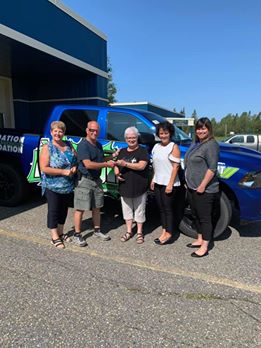 Gagnants du tirage 2019

  	250,00 $ - Normand Labonté
  	250,00 $ - Lance Costante
  	500,00 $ - Bernard Lavoie
    1500,00 $ - Manon Gagné
    2500,00 $ - Larry Loubert

DODGE RAM  2019 – Jacques Rouleau
Fondation de l’hôpital de Smooth Rock Falls Hospital Foundation 
Tirage 2020 Draw
We have filled the blanks? 
 Les gagnants ! 
 
Prize /prix 6    $250.00 		   Mona(Jacques) VanMarrem 
Prize / prix 5    250,00 $		   Thérèse Filion
Prize / prix 4    $500.00                Linda Cousineau
Prize / prix 3    1500,00 $		    JF Séguin
Prize /prix 2     $2500.00 		    Angèle, Nat et Léo Marchand
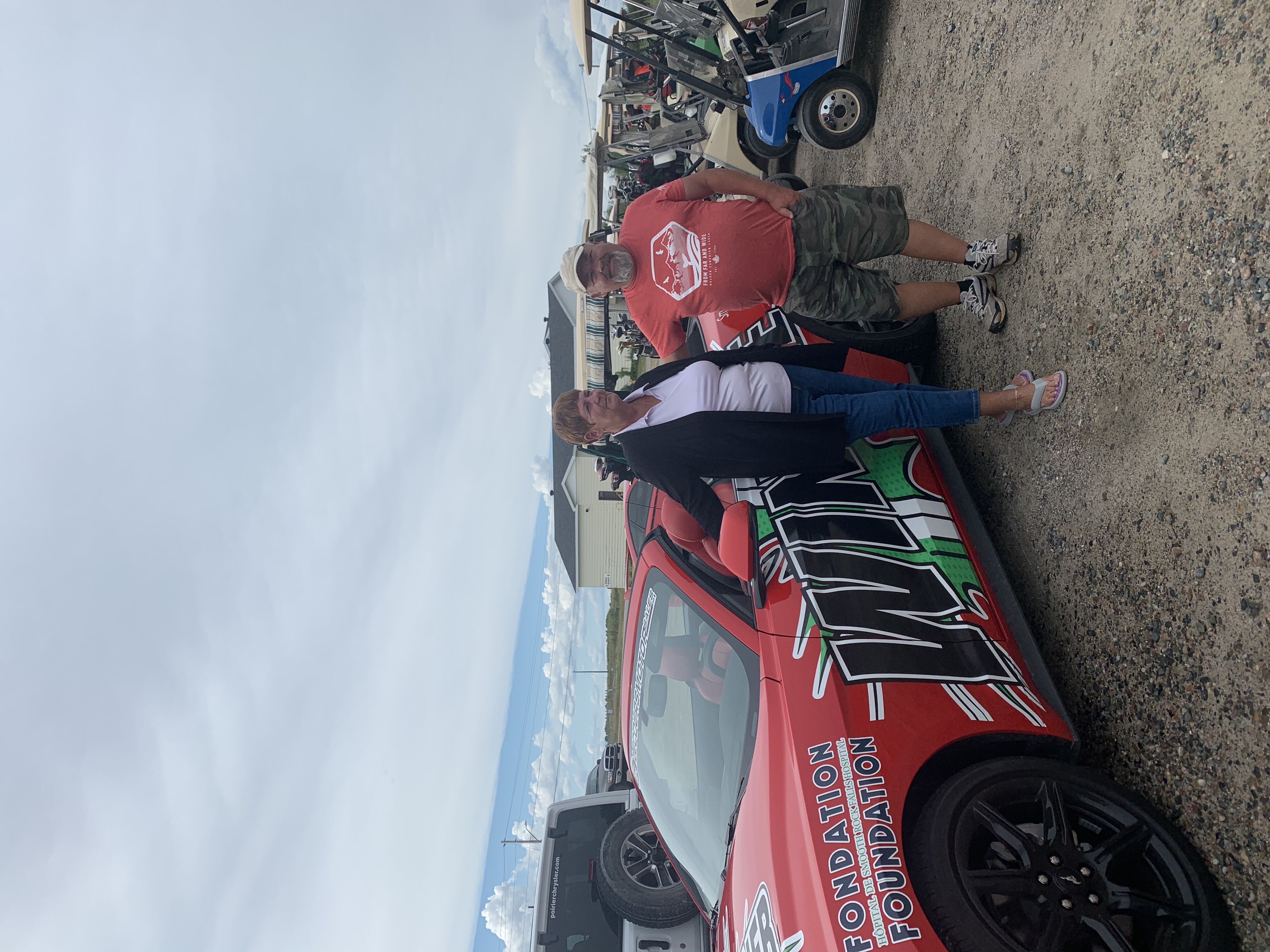 Grand  Prize /le grand prix #1 
      Mary and Yvon Lepage
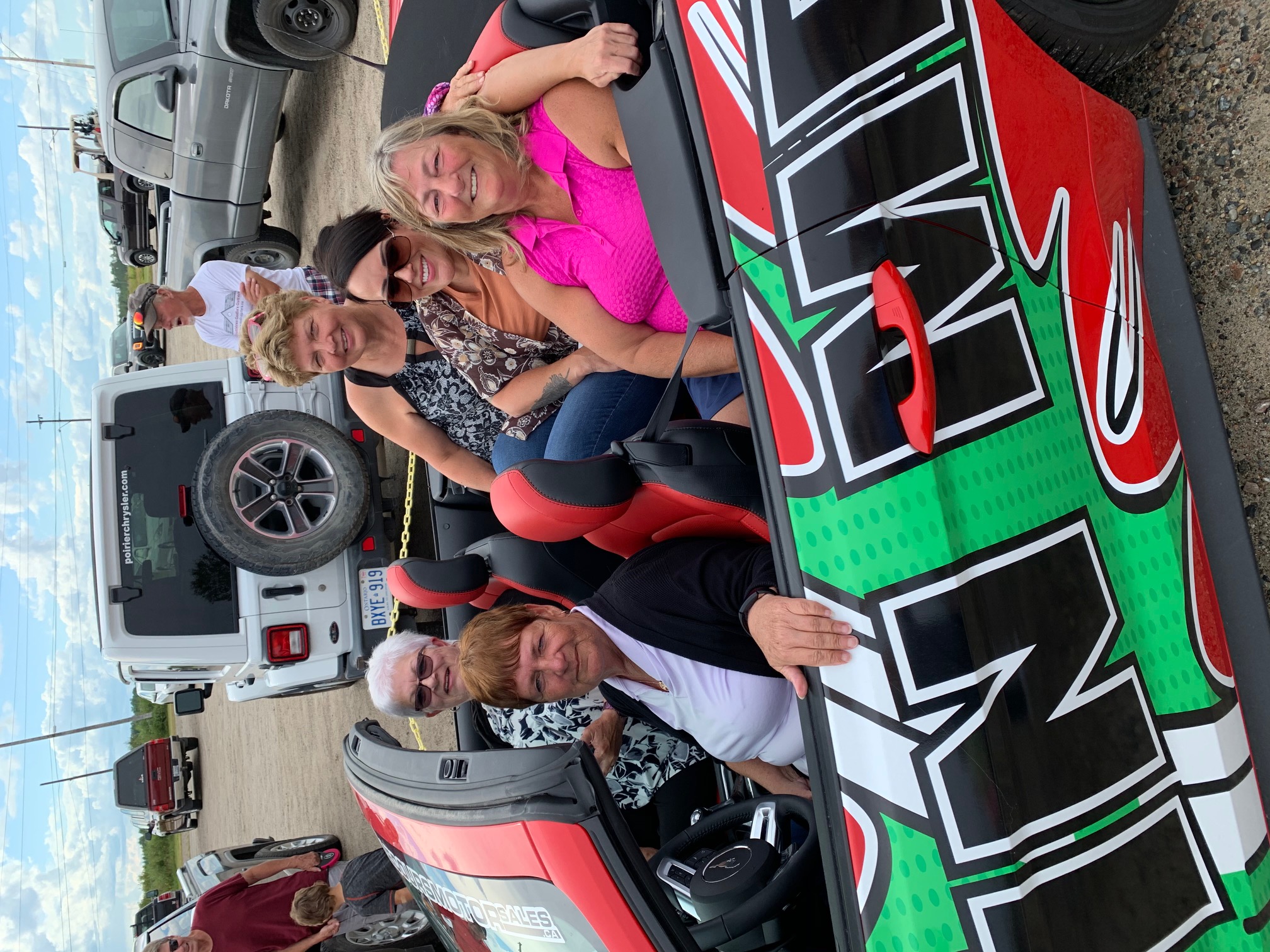 Membres de la Fondation avec la gagnante de la Mustang 2020 

Mary Lepage au volant !
Membres de la Fondation avec la gagnante du tirage de 45,000$ en 2021.

Rachel Therrien et son époux Denis
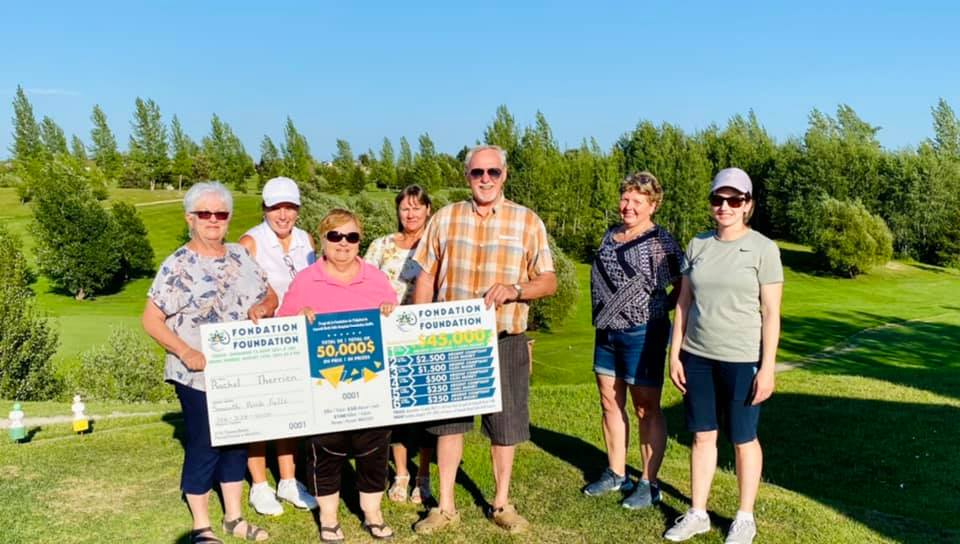 Fondation de l’hôpital de Smooth Rock Falls Hospital Foundation 
Tirage 2021 Draw
We have filled the blanks? 
 Les gagnants ! 
 
Prize /prix 6    $250.00 		       Clara Jacques
Prize / prix 5    250,00 $		       Joanne Blake
Prize / prix 4    $500.00		       André Filion
Prize / prix 3    1500,00 $			Chantal Tessier	    
Prize /prix 2     $2500.00 			Monic Albert et Mona Klein
Le gagnant du camion Neil Schell avec Tracy Gagnon (qui lui a vendu le blllet), sa conjointe Jennifer DeCaire, Marielle Cousineau, présidente de la Fondation et Melonie Loubert directrice générale de l’hôpital de Smooth Rock Falls.

Neil Schell gagnant du tirage annuel 2022
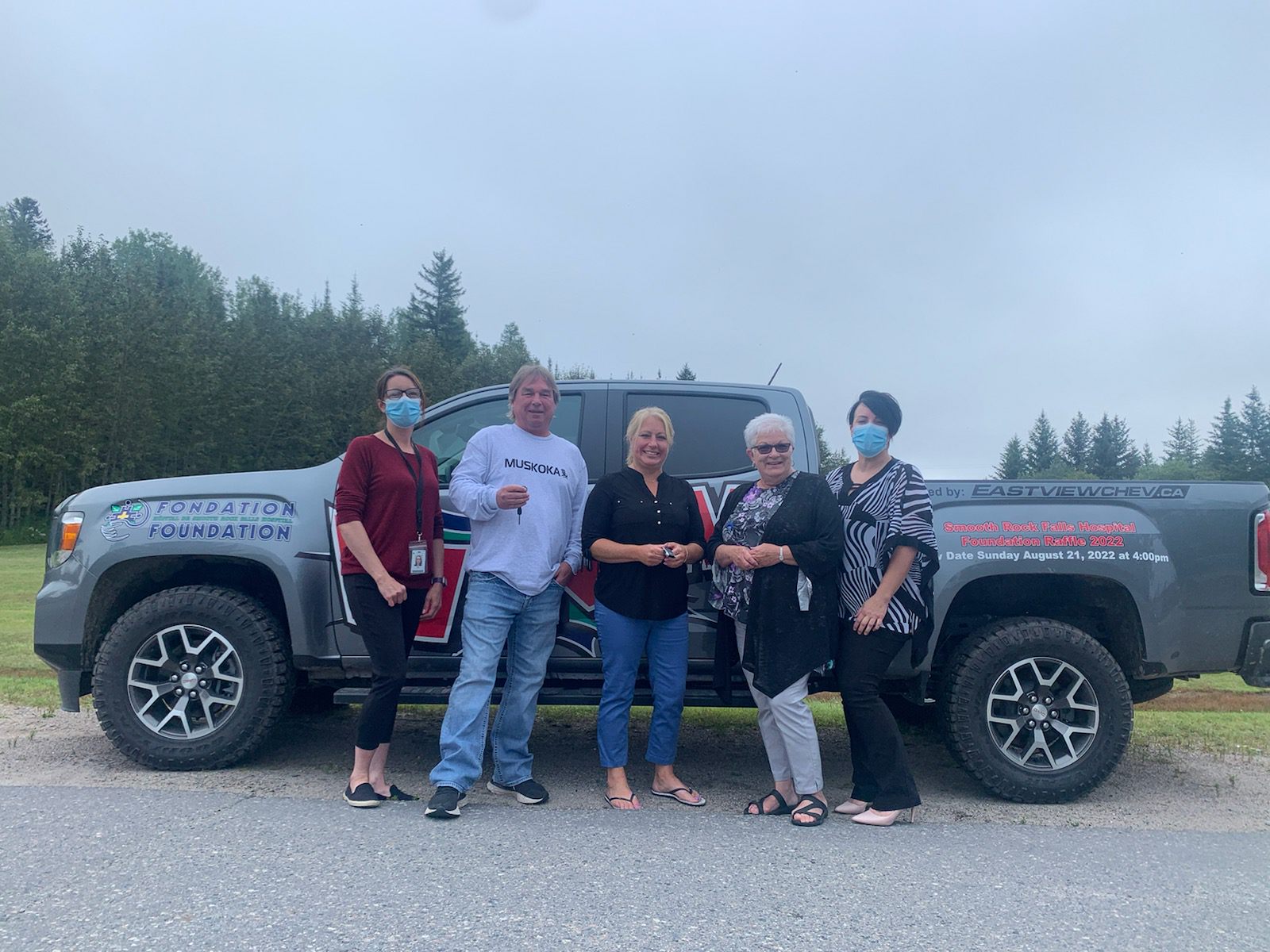 Fondation de l’hôpital de Smooth Rock Falls Hospital Foundation 
Tirage 2022 Draw
We have filled the blanks? 
 Les gagnants ! 
 
Prize /prix 6    $250.00 		       Vondelle Oreskovich
Prize / prix 5    250,00 $			Jean-Guy Lamothe
Prize / prix 4    $500.00		       Colleen Makillop
Prize / prix 3    1000,00 $			André et Éliane Bernier	    
Prize /prix 2     $2500.00 			Al Dubord
Gagnant du JEEP Cherokee 2023 Pierre Brunelle accompagné des membres de la Fondation de l’hôpital de Smooth Rock Falls : (gauche à droite)  Mérianne Latour, Hélène Gillissie, Mel Loubert, Marielle Cousineau et Nathalie Ethier, conjointe du gagnant.

Gagnant du 1e prix  tirage 2023 Pierre Brunelle
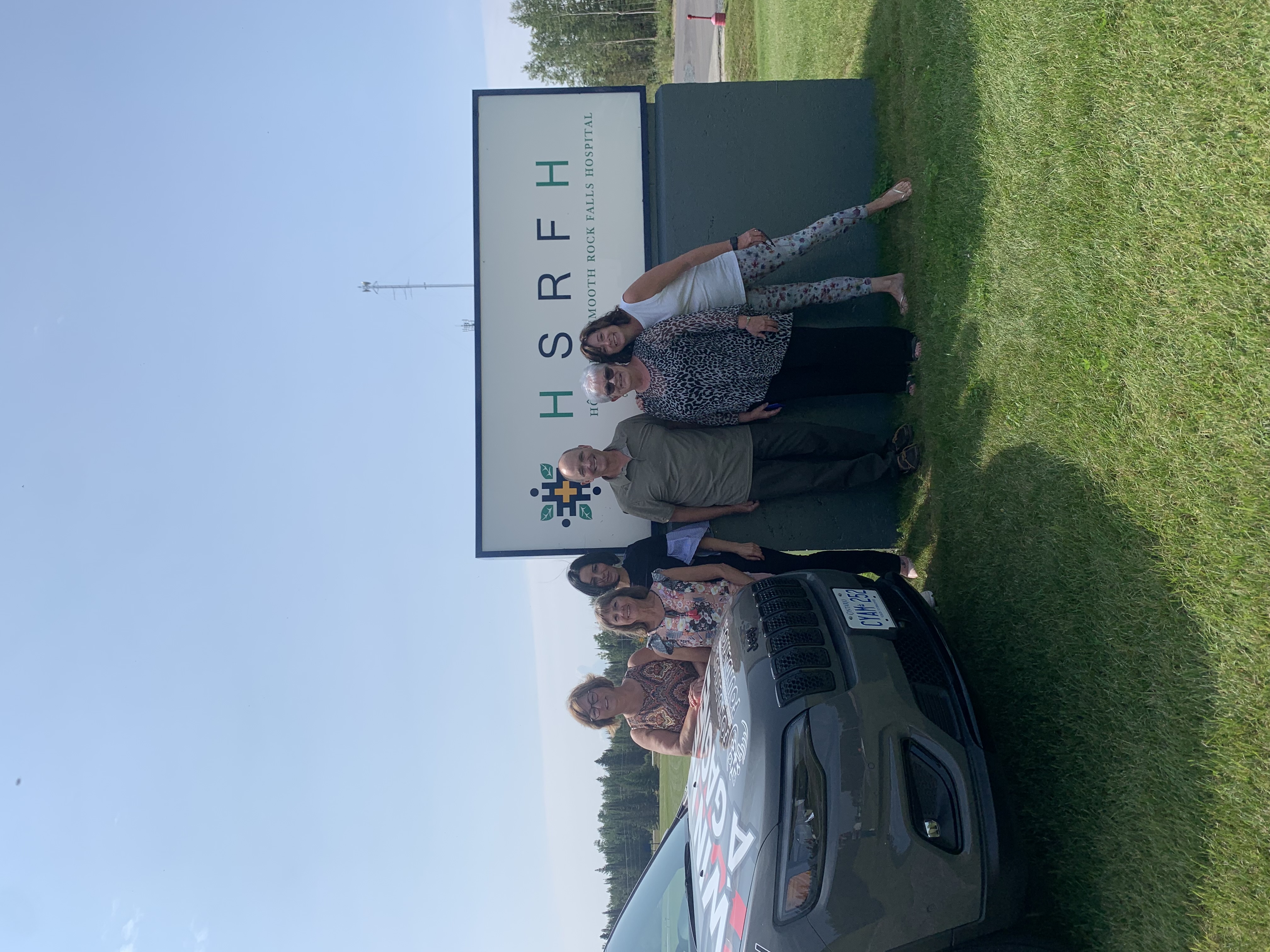 Fondation de l’hôpital de Smooth Rock Falls Hospital Foundation 
Tirage 2023 Draw
Les gagnants ! 
 
Prize /prix  5    $250.00 			Michel et Linda Semczyszyn
Prize / prix 4    250,00 $			Christian et Serge Labonté
Prize / prix 3    $300.00		       Bill Kingsbury
Prize / prix 2     500,00 $			Lucie Brunet
Nous avons contribué à la campagne de prélèvement de fonds de Noël 2021, pour aider à mettre à jour le département de radiologie

Robert Connor				Roger & Janis Plourde			Thérèse Desbiens
Francine Gagnon				Robert Béchard					René Gravel
Jean-Marie et Alayne Couture								Kyran Biglow
Anonymous					Jean-Yves Marquis				Andrew Smith
Eda Hildebrand				Alain Couture					Thérèse Bergeron
Hélène Poirier				June & Gilles Bernard			Georges Blais
Jean-Louis Lévesque		Jules Gendron					Line Thériault	
Patricia & Michel Dubord 									Roger Therrien
Réjeanne Grenier			Louise Blais						Roger Gallant
Marcel & Thérèse Caouette									Diane Bernier
Marie Bourgon				Lucette Lamothe				Francine Rioux
Léo Paul Gravel			Nicole Boivin					Robert Mainville Gilbert & Line Pelletier	Rollande Dubé					Edouard Gravel
Ernest & Marie Demers	Denis Sergerie
Nous avons contribué à la campagne de prélèvement de fonds de Noël 2021, pour aider à mettre à jour le département de radiologie

Thomas & Dianna Rennie		 Carole Brunet				Ron & Diane Browne
Gilles Daigle						 Lionel Perreault				Viviane Gravel
Lorraine & Jacqueline Marcoux									Kathy Taylor
Jeannette & Carmelle Brûlé	 Claude et Francine Lévesque
Ethel Léonard					 Benoit Lepage				Line & Richard Mercier
Paulin & Roberte Hébert		 Marc & Myriam Gagnon
Marc & Chantal Albert			 Joanne Bennett				Yolande Thomas
Albert Flooring & Remodeling	 Fern Gredger				Julie Lavoie
Judith Lévis						 Marielle Cousineau			Judith Lévis
Hélène Lamothe					 Jean-Marc Bérubé			Dianne Riopel
Maurice & Jacqueline Guertin	 Eleanor Cousineau	
Smooth Rock Falls Pharmacy  	 John Mc Neish & Francine Lagace
Ubald & Emilienne Mercier		 Philippe et Agathe Fortin	Yvon St-Pierre
Maurice Fraser Service Centre   Brigitte Couture				
Gilles & Suzanne Brunet
Nous avons contribué à la campagne de prélèvement de fonds de Noël 2021, pour aider à mettre à jour le département de radiologie


Gilles & Audrey Loiselle			Ginette Chartrand			Lisette Boucher
Waleston Labonté				André Mainville				Clara & Emile Jacques
Héléne (Gervais) Gillissie		Chevaliers de Colomb		Diane & Robert Richer
Josette & Guy Rockburn			Pauline & Carol Labonté	Cécile Gagnon
Linda Cousineau					Gilbert Lacroix				Germain Petit
Roland & Denise Daoust			Louise Priebe-Gagnon		Manon Malenfant
Lina Arseneault					Darryl Demers				Jacqueline Dubord
Lise & Lawrence Simpson		Nicole & Augustin Landry	Léona Mattuissi
Suzanne & Guy Boivin
Nous avons contribué à la campagne de prélèvement de fonds de Noël 2022, pour aider à acheter des nouveaux lits pour le département de soins de longue durée

Léo Paul Gravel			Nicole & Augustin Landry			Alain Couture
Line Thériault			Denise & Jean-Pierre Frénette		Kyran Biglow
Waleston Labonté		Normand & Diane Labonté			Manon Malefant
Ronald Lamothe			 Susan & Claude Therrien 			Betsy & Robert Connor Janis & Roger Plourde	Myriam & Marc Gagnon				Micheline Hudson
Louise Blais				Rose Anna & Gérald Petit			Conrad Labonté
Lina & André Mercier	Ethel Léonard						Germain Petit
Faye & Paul Desbiens	Marie & Ernest Demers				Robert Mainville
Ann & Gilbert Lacroix	Patricia & Michel Dubord			Yvon St-Pierre
Irène Gravel				Pauline & Carol Labonté			Dave Marlow
Paul Guénette			Jeannine Bédard						Diane Bernier
Denis Sergerie			Lynne & Gilbert Pelletier			Mimi & Ubald Mercier
Jean-Marc Huet			Jacqueline & Maurice Guertin		Jacqueline Marcoux
Nous avons contribué à la campagne de prélèvement de fonds de Noël 2022, pour aider à acheter des nouveaux lits pour le département de soins de longue durée

Filles d’Isabelle, Cercle Ste Thérèse de l’enfant de Jésus		Rolande Dubé	
Thérèse Caouette 		Suzanne & Gilles Brunet	 		Jean-Yves Marquis
Ian Colaiezzi				Denise St-Pierre						Sheila & James Boucher
Yolande Thomas			Jean-Louis Lévesque					Bruno Goyette
Kathy Taylor				Francine & Claude Lévesque		Suzanne Ethier
Clément Racette			Robert Béchard						Denis Lasalle
Hélène Gillissie			Denise Jolie							Brigitte Couture
Marielle Cousineau		Angela & Christine Williams		Nicole Boivin
Diane Papineau			Linda Cousineau & Roger Marinier
Edouard Gravel			Thomas & Dianna Rennie			Eleanor Cousineau
Maurice Fraser Service Centre									Ginette Chartrand
Thérèse Bergeron		Lise & Larry Simpson				Arlette & Jules Lepage
Theresa Phillips			Richard Graine & Lina Béchard	Raymond Labonté
Albert Flooring & Remodeling									Jacqueline Dubord
Hélène & Jean-Guy Poirier		Jean-Yves & Nicole Leblanc
Dianne et Ron Browne
Nous avons contribué à la campagne de prélèvement de fonds de Noël 2023, pour aider à acheter de l’équipement médical.

Jean-Pierre Frénette				Vivianne Gravel				Robert Mainville
Suzanne Brunet					Line Thériault				Jean-Marc Huet
Thérèse Caouette					Mike Hudson					Diane Richard
LéoPaul Gravel					Judith Lévis					Augustin Landry
Jean-Guy & Hélène Poirier		Louis Gagnon					Normand Labonté
Louise Blais						Francine Gagnon				Philippe Fortin
Leslie Gagnon					Germain Petit				Thérèse Bergeron
Denis Sergerie					Kathy Taylor					Irène Gravel
Ernest & Marie Demers			Marc Gagnon					Ron Lamothe
Diane Richer						Clément Desrochers			Denis Contant
Diane Bernier					Sue & Claude Therrien		Jean-Yves Marquis		
Lorraine & Jaqueline Marcoux	Louise Priebe Gagnon		Ethel Léonard
Jeannine Bédard					Jean-Louis Lévesque			Roger & Janis Plourde
Manon Boivin						Waleston Labonté			Gilles Daigle
Josette Rockburn					Lucette Bélanger				Mona Bélanger
Nous avons contribué à la campagne de prélèvement de fonds de Noël 2023, pour aider à acheter de l’équipement médical.

Claude & Francine Lévesque		Lise Breton				Clement Desrochers
Ginette Chartrand					Kyran Biglow				Yolande Fortier
Lise Côté Pelchat						Fern Gredger				Rita Brunet
Maurice Fraser Service Centre		Yolande Thomas			Gilles Bernard
Paul Guénette						Lucienne Lafrenière		Brigitte Couture
Marcel Parisé							Carole Cloutier			Emile & Clara Jacques
Benoit Lepage						Denise Daoust			Lisette Boucher
Marcel Pelchat						Audrey & Blaise Tremblay
Donald Lamontagne					Bruno Goyette			Jeanette & Carmel Brulé
Edouard Gravel						Mary & Yvon Lepage		Marielle Cousineau
Hélène Gillissie						Tracy Mattoon			Anonymous
Alain Couture						Arleen Johnston			Tara Lise Gagnon
Lina Arseneault						Denis Brûlé				Gilbert & Lynne Pelletier
Nicole Boivin							Léo Blanchette			Suzanne Boivin 			
Albert Flooring & Remodeling		Rollande Dubé			Jacqueline Dubord
Roger Gallant
Nous avons contribué à la campagne de prélèvement de fonds de Noël 2024, pour aider à acheter un instrument de pesée numérique pour fauteuils roulants.

Les Filles d’Isabelle, Cercle Ste Thérèse de l’enfant Jésus	Hélène (Gervais) Gillissie
Bruno Goyette					 Yolande Fortier				Kathy Taylor
Kyran Biglow						 Suzanne Boivin				Germain Petit
Yvon & Gisèle St-Pierre			 Mike Hudson					Chantal Deschamps
Roger & Janis Plourde			 Diane Richard				Line Thériault
Jean-Guy & Hélène Poirier		 Waleston Labonté			Jeannine Bédard
Marc & Myriam Gagnon			 Léo-Paul Gravel				Ethel Léonard
Denise & Jean-Pierre Frénette  Francine Rioux				Guy Rochon
Augustin & Nicole Landry		 Manon Malenfant			Flo Gagnon		
Jean-Yves & Colette Marquis	 Lucette Levesque			Lorraine E Dorr
Thérèse Bergeron Fournier		 Sue & Claude Therrien		Josette Rockburn
Clara & Emile Jacques			 Gilles & Suzanne Brunet	Clément Desrochers
Ernest & Marie Demers			 Irène Gravel					Denis Sergerie		
Norman & Diane Labonté		 Nicole Boivin					Diane Bernier
Nous avons contribué à la campagne de prélèvement de fonds de Noël 2024, pour aider à acheter un instrument de pesée numérique pour fauteuils roulants.

Claude & Francine Levesque	 	   Viviane Gravel		         Alayne & Jean Couture 
Rémi Gravel & Monique Boucher	   Lina Arseneault	 	   Ian & Lucie Colaiezzi
Wayne & Diane Martin				   Francine Gagnon	         Robert Mainville 
Pauline & Robert Richard			   Marielle Cousineau         Viviane Gravel
Jean-Louis & Cécile Lévesque	         Louise Blais			   Dianne Browne
Donald Lamontagne & Denise Jolie   Alberta Morel		 	   Gilles Bernard
Edouard Gravel						   Jacquelin Ratté		         Jacqueline Marcoux
Carmel et Jeannette Brûlé			   Gérald & Rose Anna Petit
Maurice Fraser Service Centre	     	   John A McNeish & Francine Lagace
Gérard & Denise Fortier				   Richard & Lyne Mercier 
Gilbert & Lynne Pelletier			   Gabrielle & Maurice Jacques
Jacqueline Dubord					   Rollande Dubé		         Ginette Chartrand
Laurette Gagné
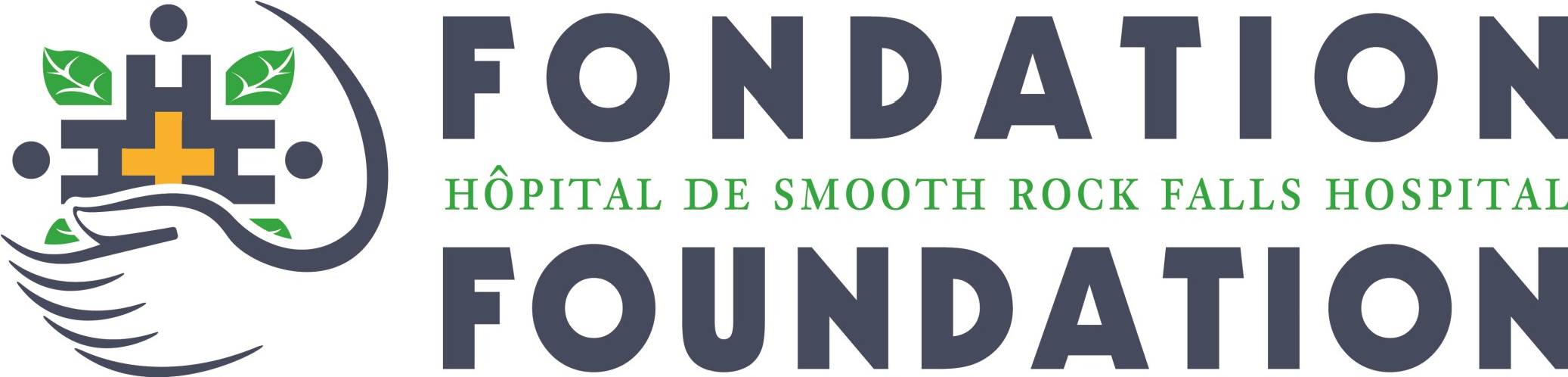 Impliquez vous, devenez bénévole !

La Fondation de l’hôpital de Smooth Rock Falls est à la recherche de bénévoles pour combler des postes au sein  du Conseil d’administration !

Pour joindre le Conseil S.V.P. faire parvenir une lettre à la fondation indiquant votre intérêt.  Toute personne qui siège au conseil doit être bilingue.

Faire du bénévolat pour la fondation, c’est poser un geste distinct envers le mieux être de votre collectivité.

Pour nous joindre: fondation@srfhosp.ca ou 705-338-3323
Les membres de la Fondation vous remercient pour votre soutien continu. Notre succès est un résultat de votre générosité.


  
Ce site sera mis à jour régulièrement